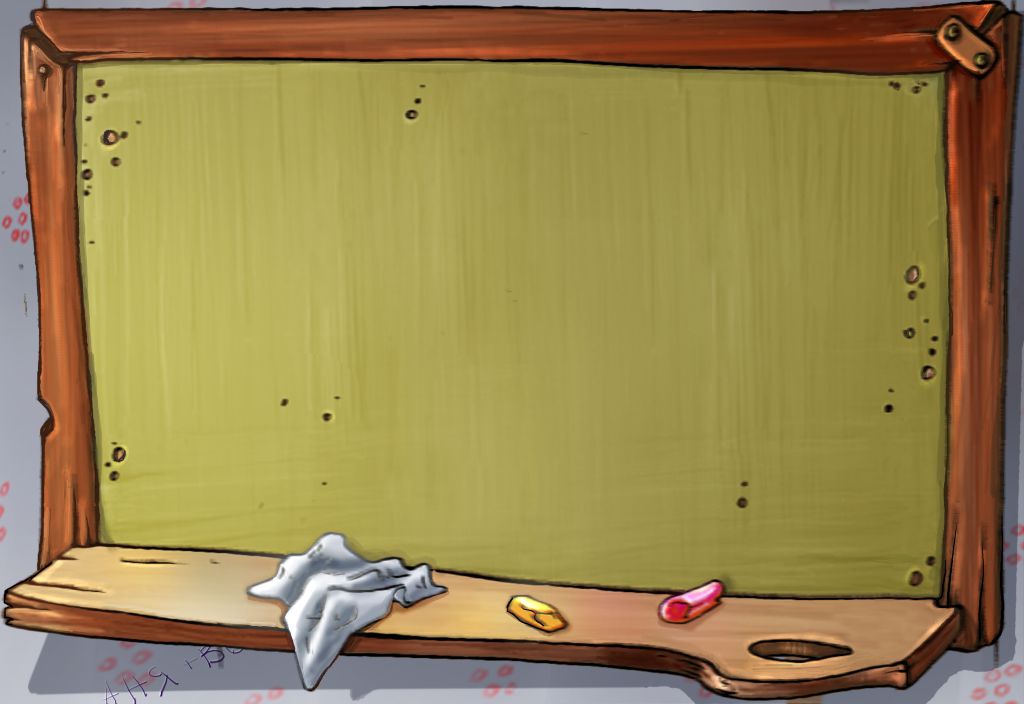 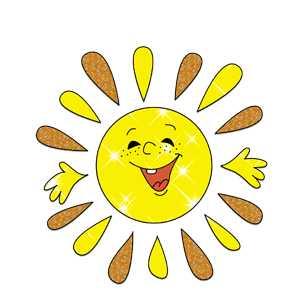 10 февраля.
Классная работа.
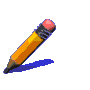 Русский язык2 класс
Орфографическая минутка
и
На солнце блестят лужы. В небе летают стрижи. На пеньке гре-ются ужи. Пышно цветут ланды-шы. Над цветами жужжыт пчела. В кустах копошатся ежи.
и
и
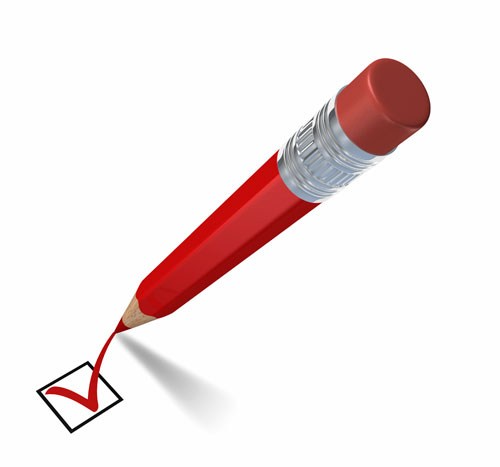 Орфографическая минутка
На солнце блестят лужи. В небе летают стрижи. На пеньке гре-ются ужи. Пышно цветут ланды-ши. Над цветами жужжит пчела. В кустах копошатся ежи.
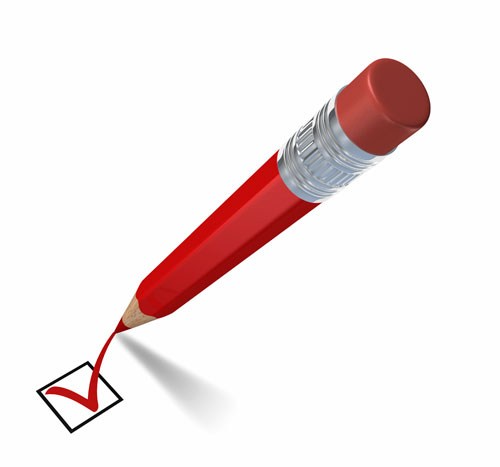 Имя существительное -
часть речи,
обозначает предмет,
отвечает на вопросы кто? или что?
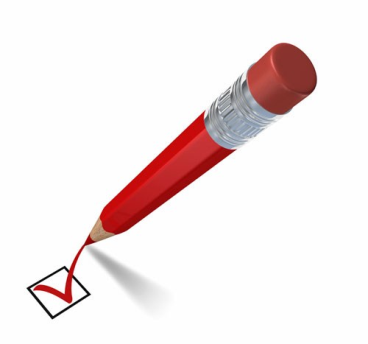 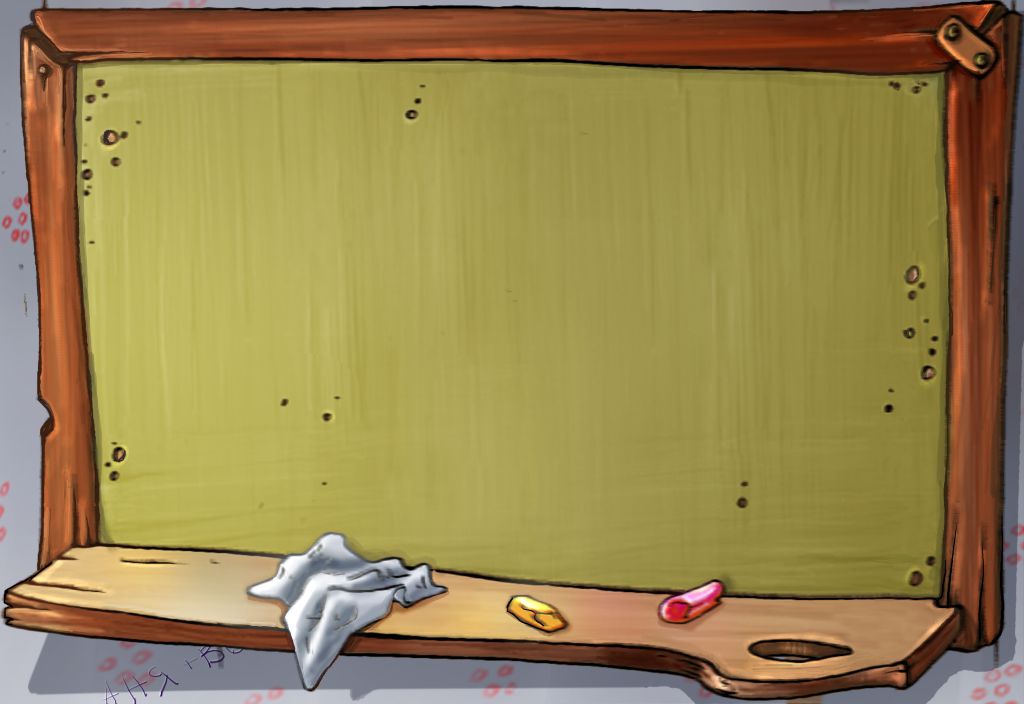 10 февраля.
Классная работа.
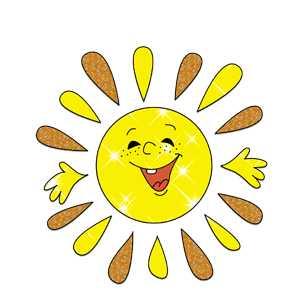 Одушевлённые  и неодушевлённые имена существительные.
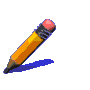 Работа  в парах.
Одушевлённые?
Неодушевлённые?
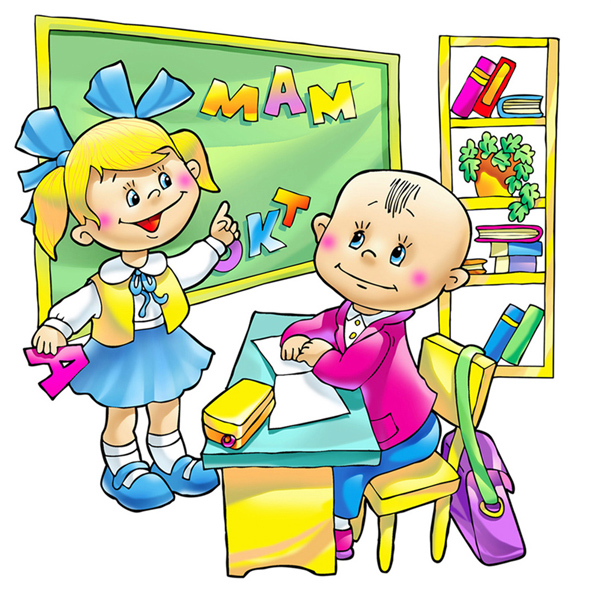 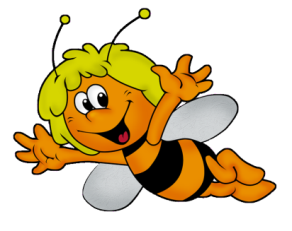 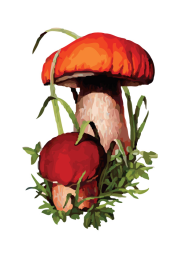 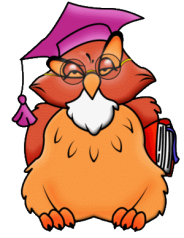 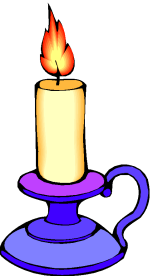 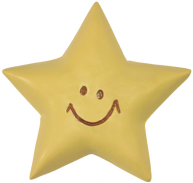 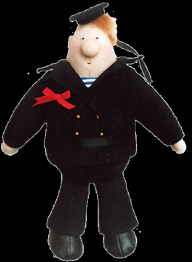 Кто?
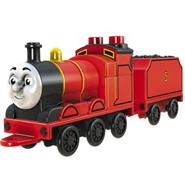 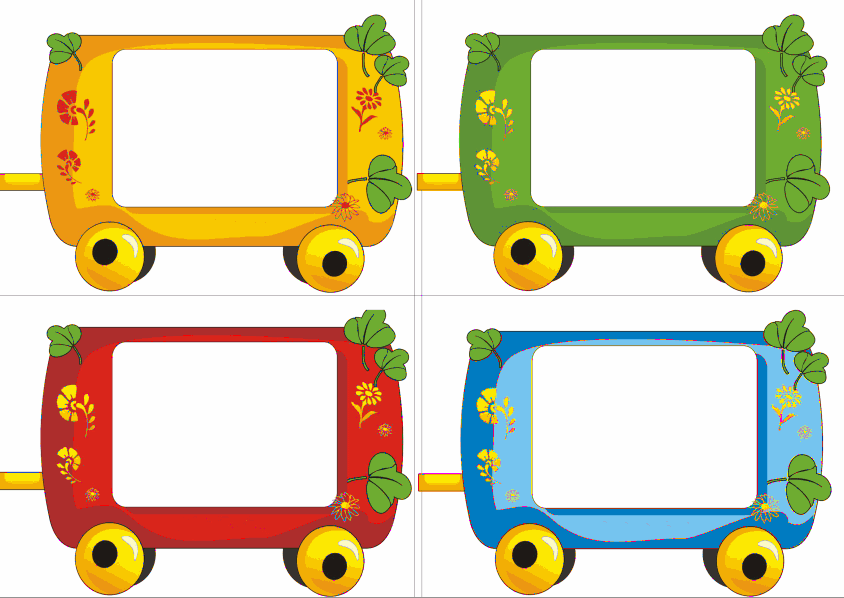 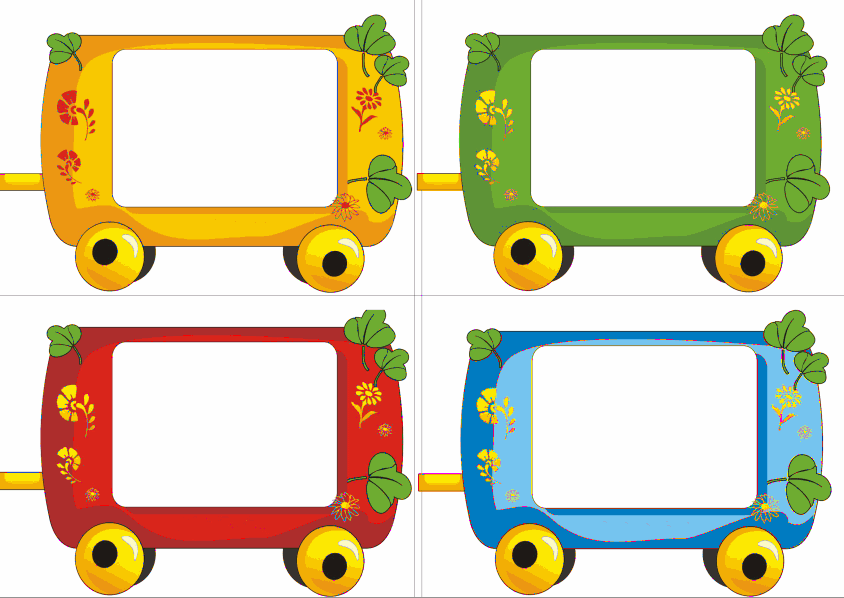 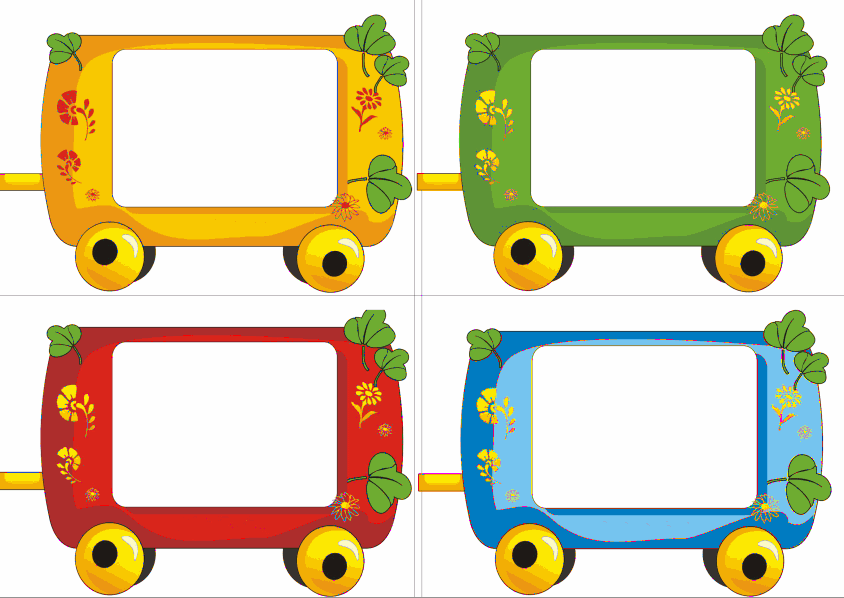 Одуш.
Что?
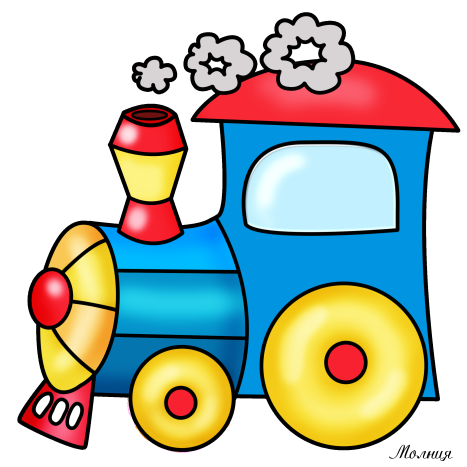 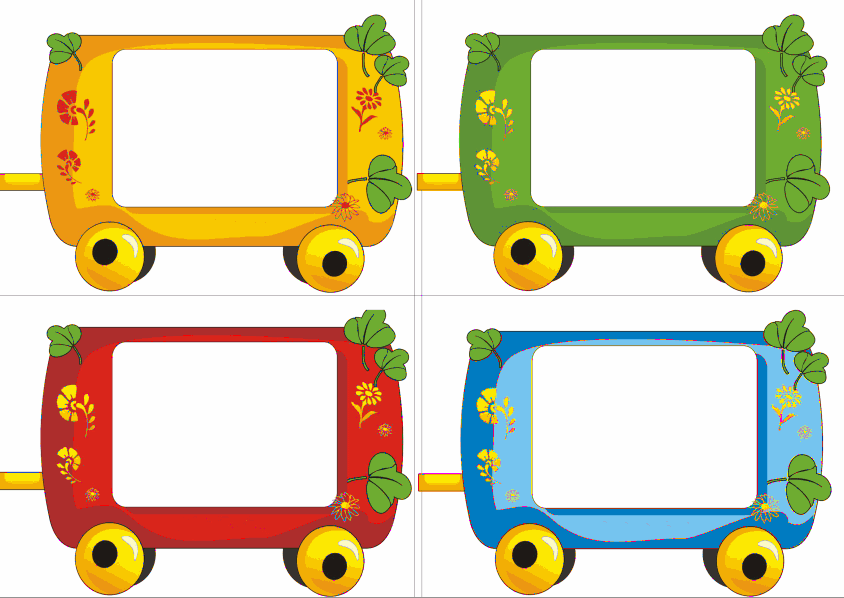 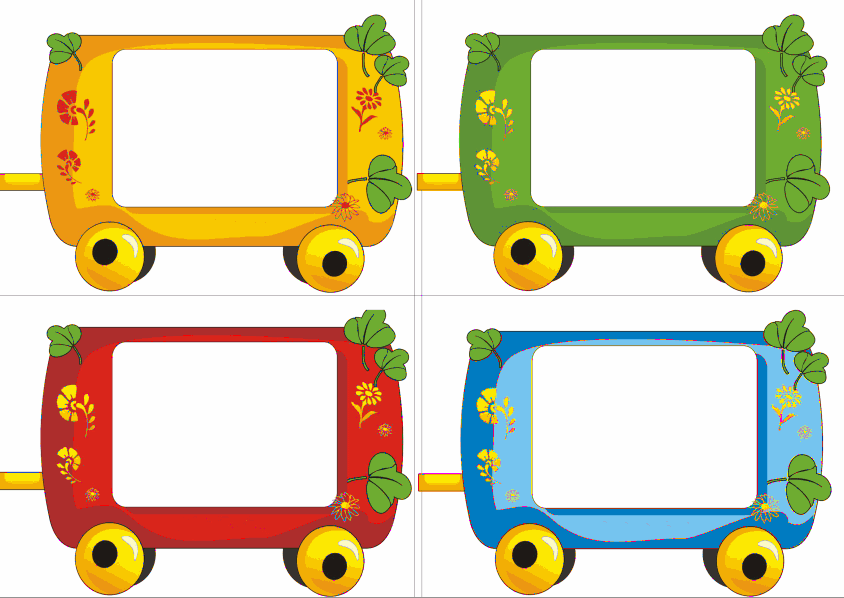 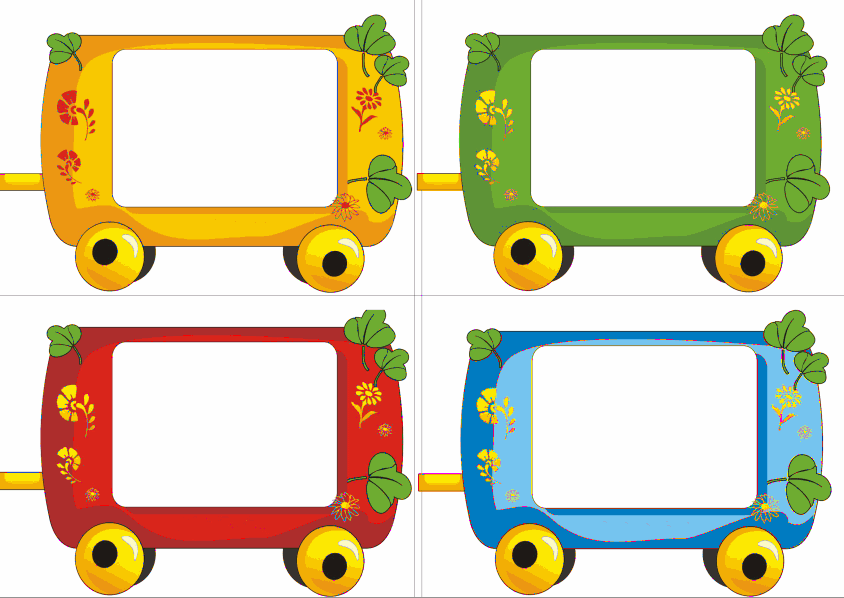 Неодуш.
Имя существительное -
часть речи,
обозначает предмет,
отвечает на вопросы кто? или что?
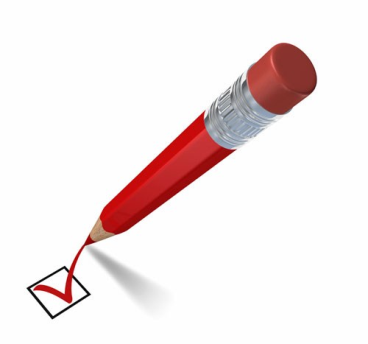 Работа  с правилом.
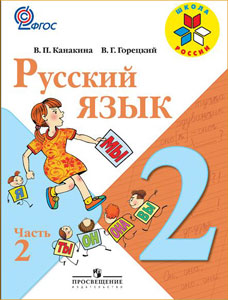 С. 48, 50.
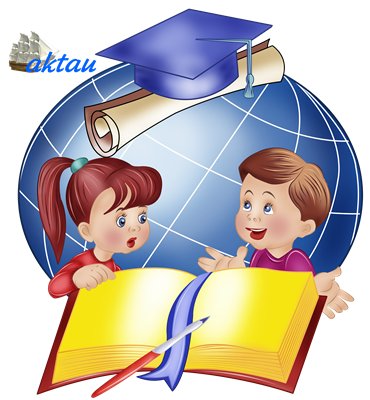 Работа  в парах.
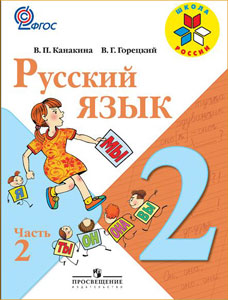 С. 134.
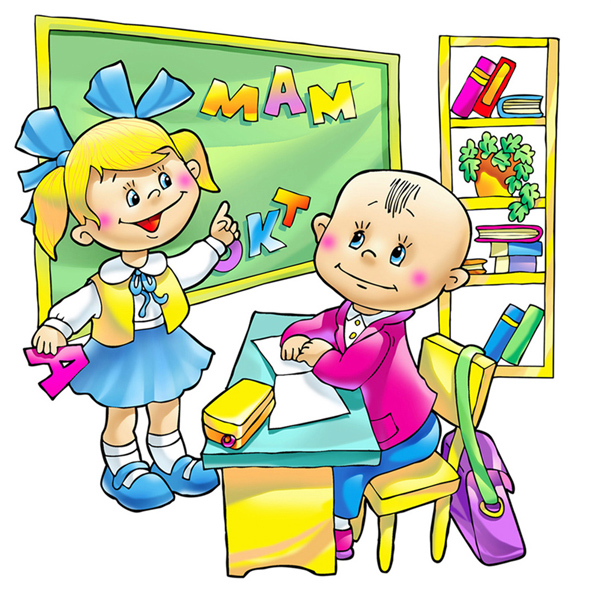 Работа  в парах.
Одушевлённое – неодушевлённое,
неодушевлённое – одушевлённое.
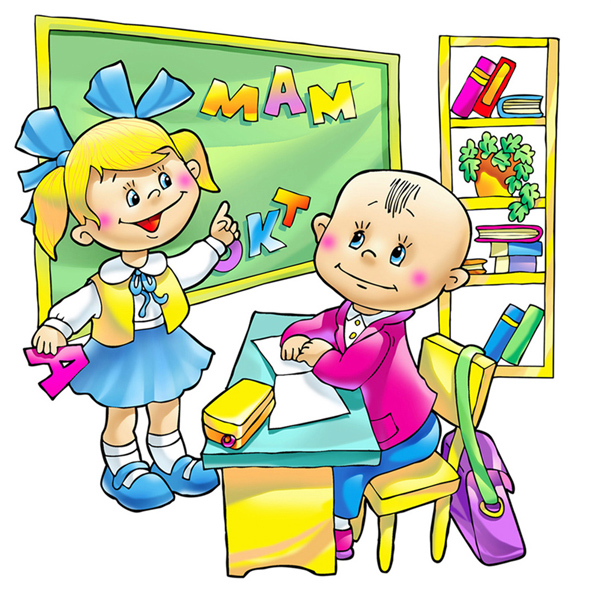 Норка
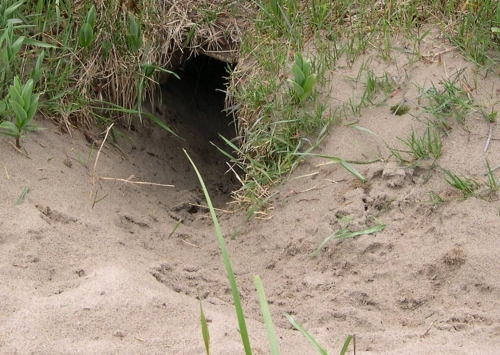 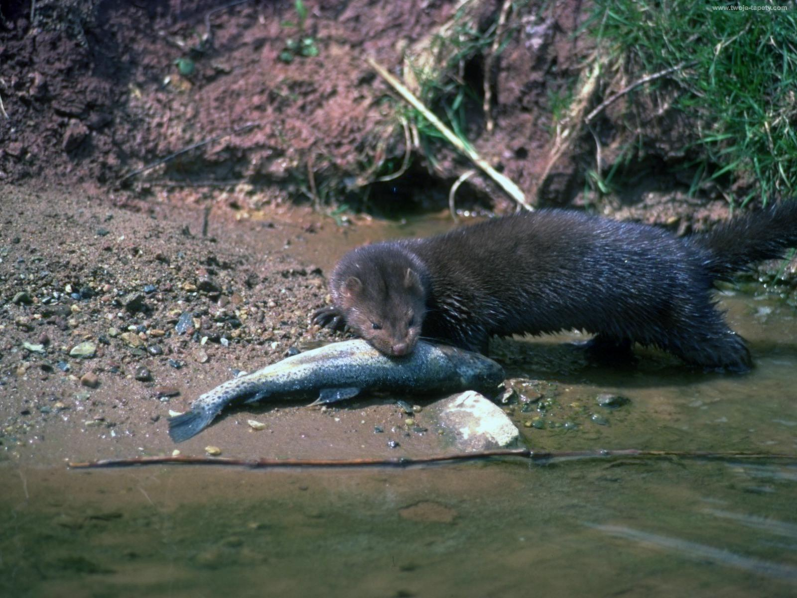 кто?
что?
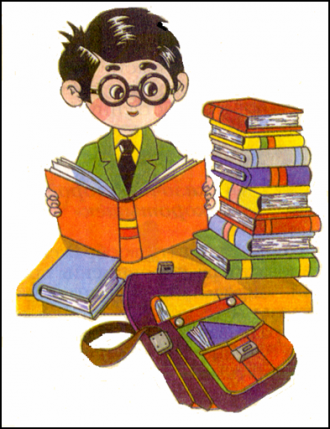 научился...
               узнал...
         Я    смог...
          у меня сегодня
          получалось...  
  Мне было сложно...
Имя существительное -
часть речи,
обозначает предмет,
отвечает на вопросы кто? или что?
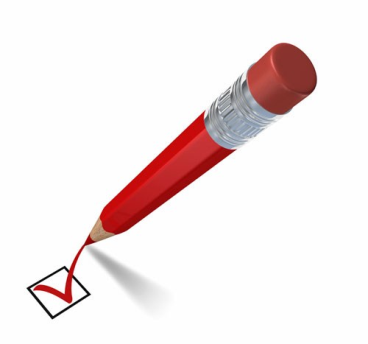 Спасибо!
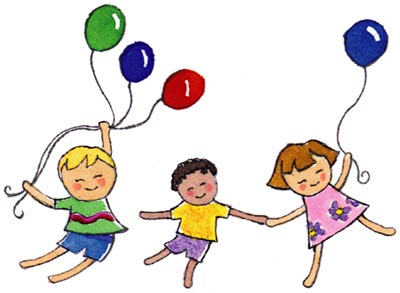 В презентации использованы материалы сайтов:
http://www.proshkolu.ru/user/shabai/file/955996/
http://loshadki.forum2x2.ru/
http://ds140.centerstart.ru/node/134
http://kosmetista.ru/blog/kosmetichka/11887.html
http://afisha.altune.ru/smotret-risunki-detskie-osen.html
http://www.solnushki.ru/creative/clip0071
http://fotki.yandex.ru/users/cadi-1986/view/525780/
http://funzilla.ru/catalog/detail/1588_thomas_friends/24210_mega_bloks_tomas_i_druzya_parovozik_dzheyms_art_10504/
http://www.forchel.ru/13892-igra-veselyj-parovoz.html
http://ds.centre1685.ru/pchelka.php
http://www.spbcomfort.ru/souvenirtoys/
http://www.baby.ru/blogs/post/47852050-1821922/?page=2
http://yulko.multiply.com/journal
http://kartinki-zvezdochki-2.parfumeriaru.ru/
http://forum.forum.forum.form.byaki.net/eto_interesno/1963-samye_nelepye_suzhdeniya_o_pitanii.html
http://www.grif.kiev.ua/kids/kidskross/15244.html
http://shop.td-shkolnik.com/catalog/3910/37532/
http://shkola178ekb.ru/юный_эрудит_-_2012
http://papa-vlad.narod.ru/photo/o-zhivotnykh/CHto-delajut.files/030-Norka-pojmala-rybu.html
http://www.wunderground.com/blog/RobDaHood/comment.html?entrynum=25&tstamp=&page=14
http://www.lomonintek.ru/articles_17_725.html
http://dsovp552.mskobr.ru/news/?p=3&mode=archive